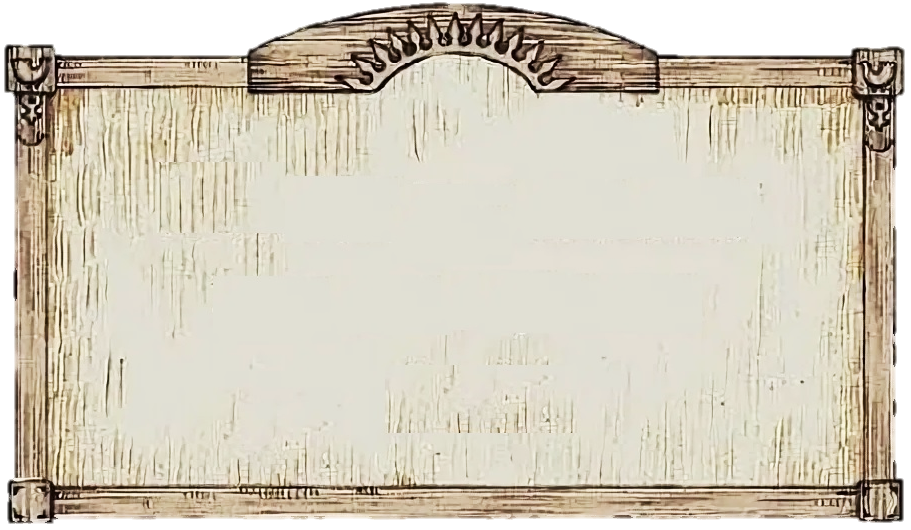 Культура
Национальные
Проекты
России
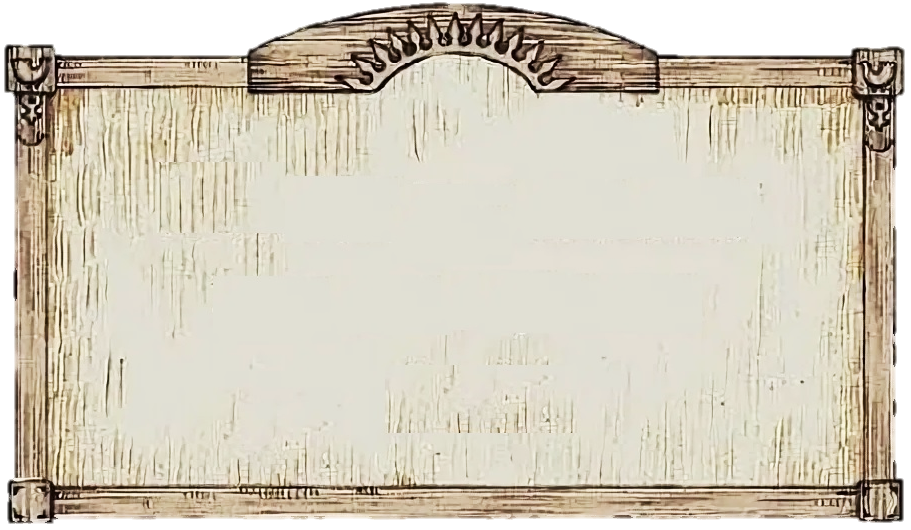 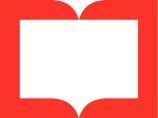 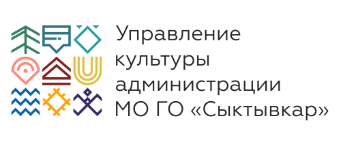 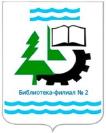 Муниципальное бюджетное учреждение культуры

«Централизованная библиотечная система» г. сыктывкар

Библиотека-филиал № 2
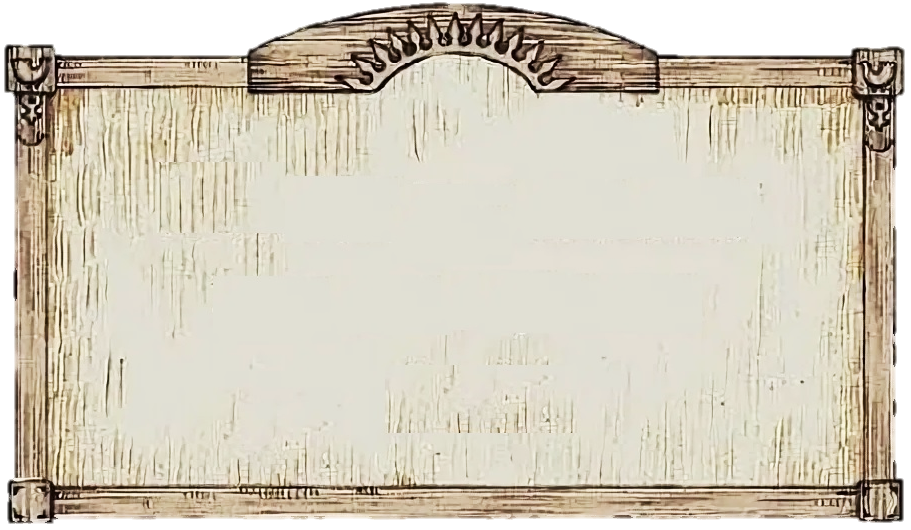 Угадайте названия предметов обихода прошлого века и их предназначение
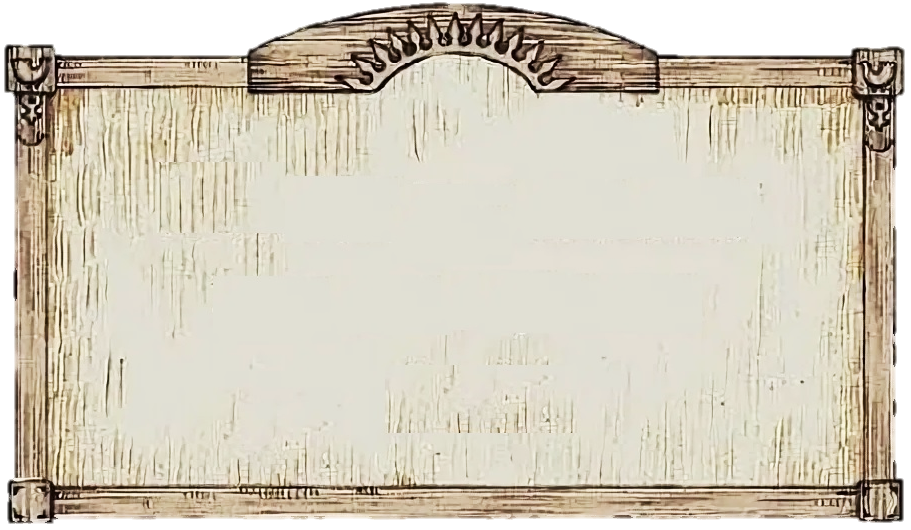 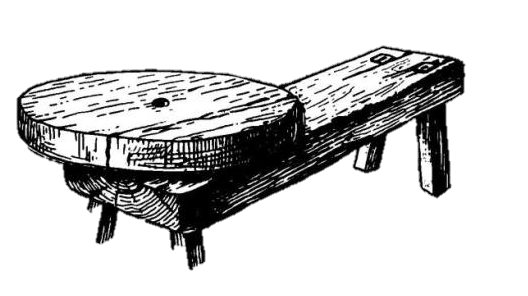 Ручной гончарный круг
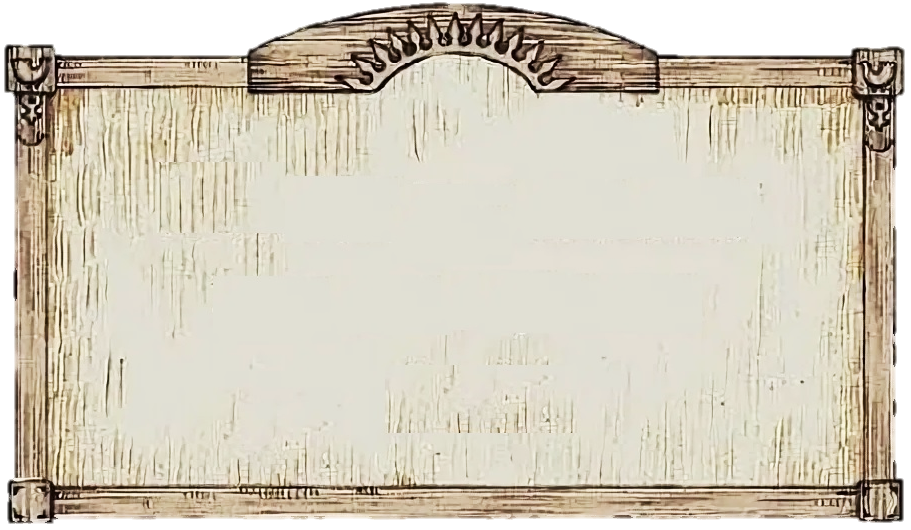 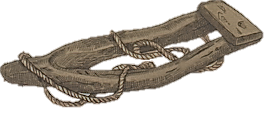 Сани – волокуши для вывоза брёвен из леса
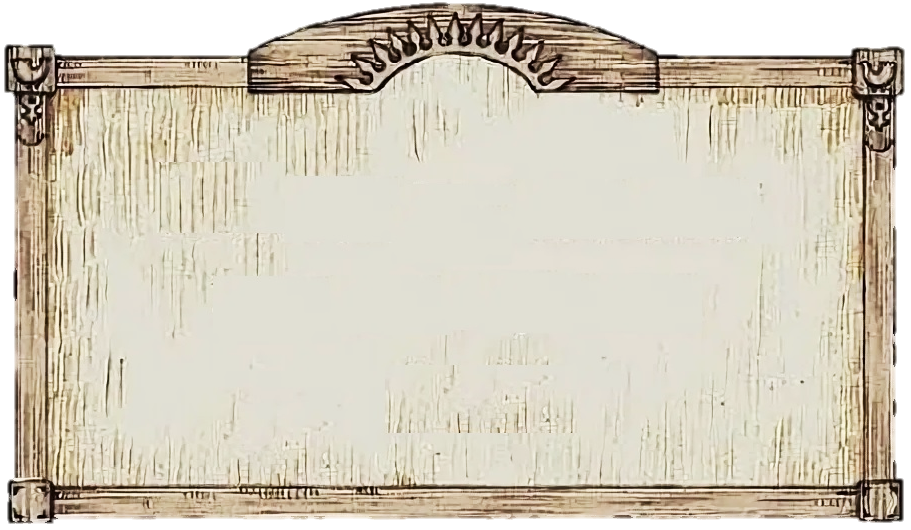 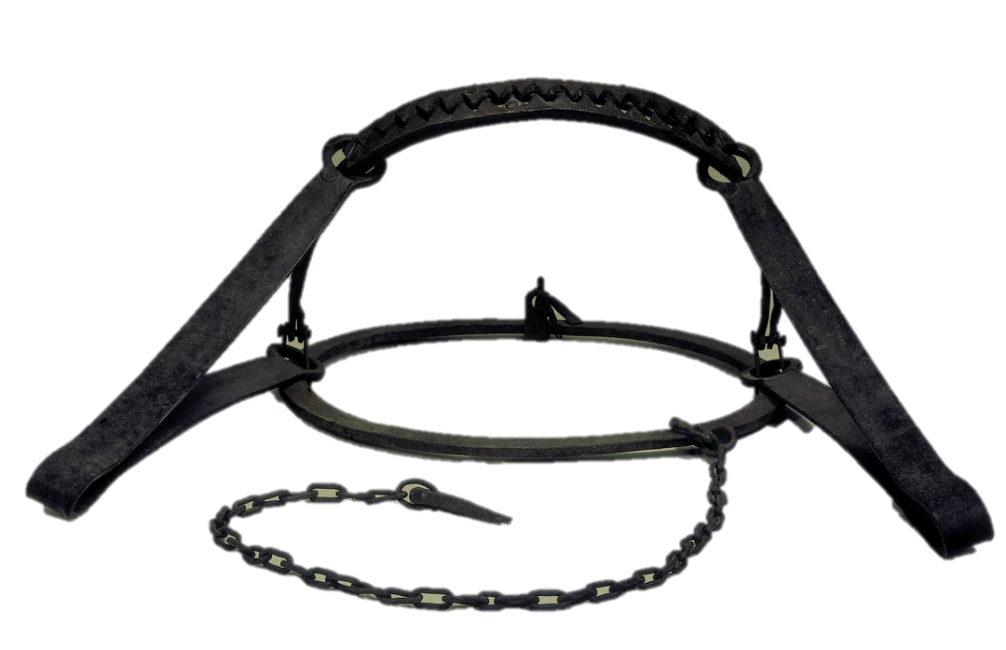 Капкан
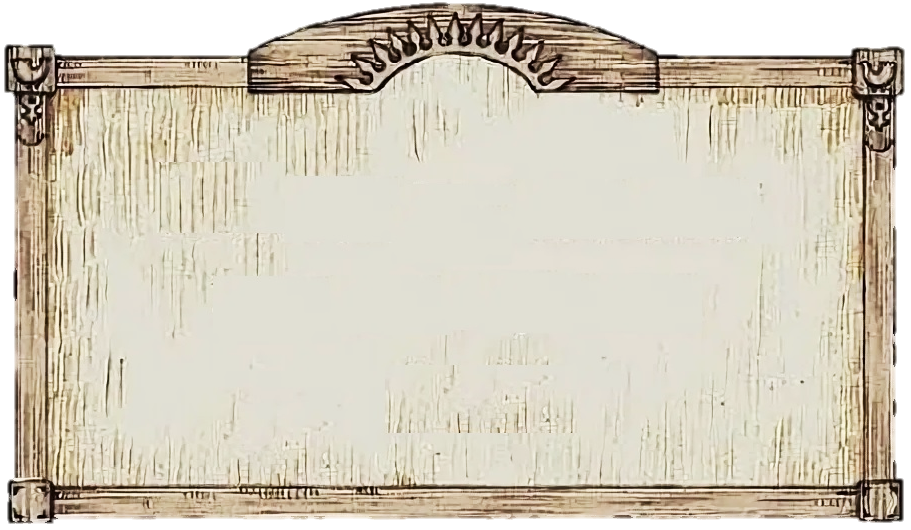 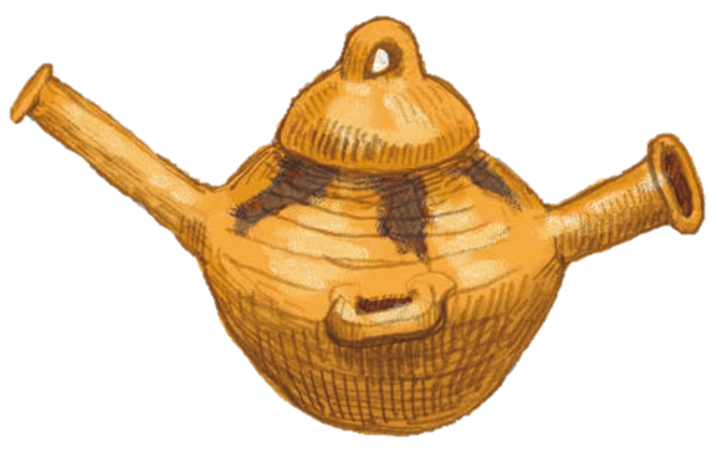 Дымарь для отпугивания пчёл 
при вынимании мёда
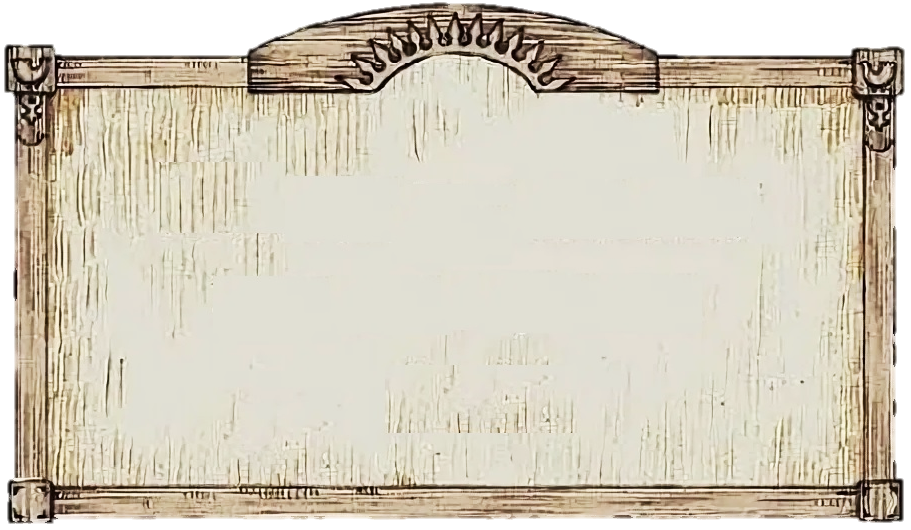 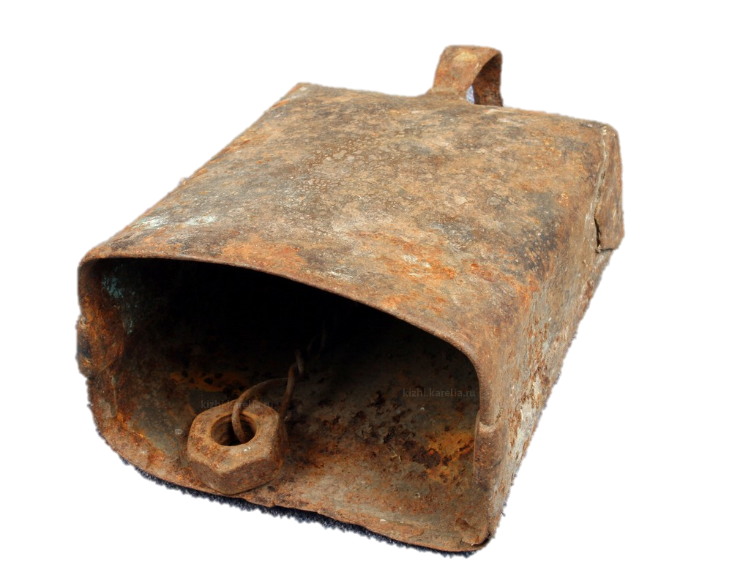 Ботало (колокольчик), для коровы, 
пасущейся без пастуха
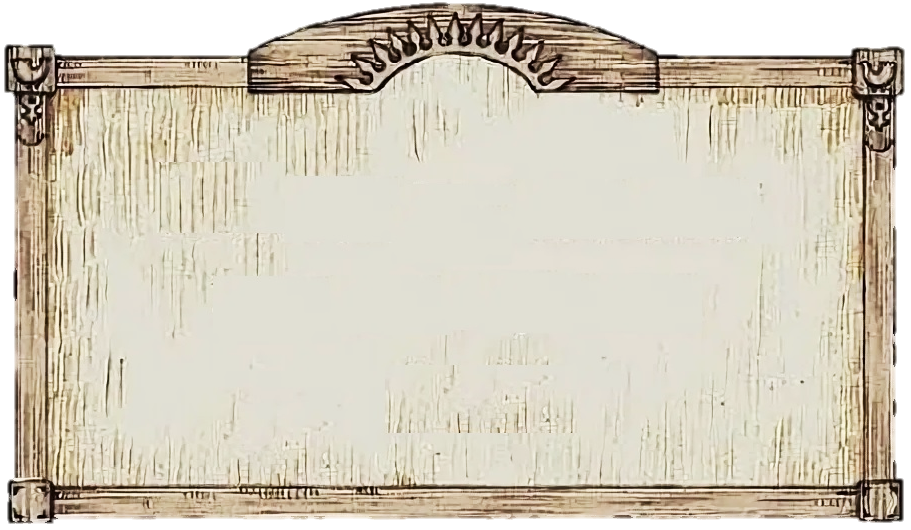 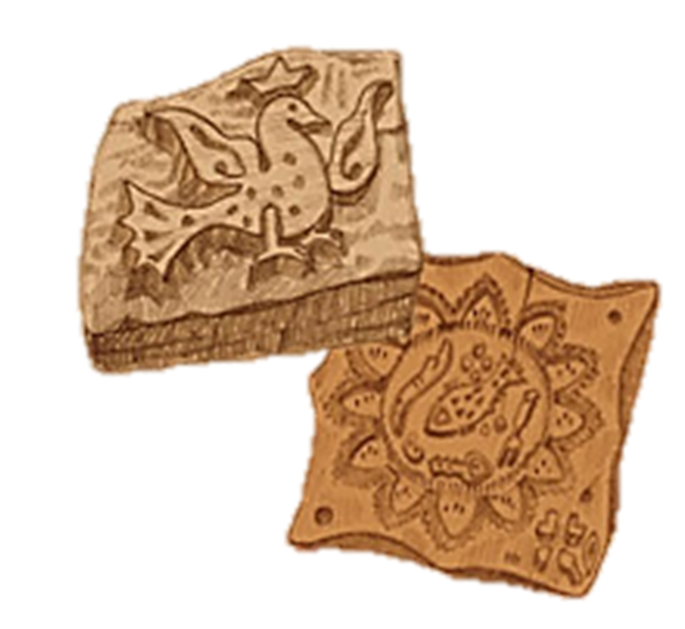 Набойные доски
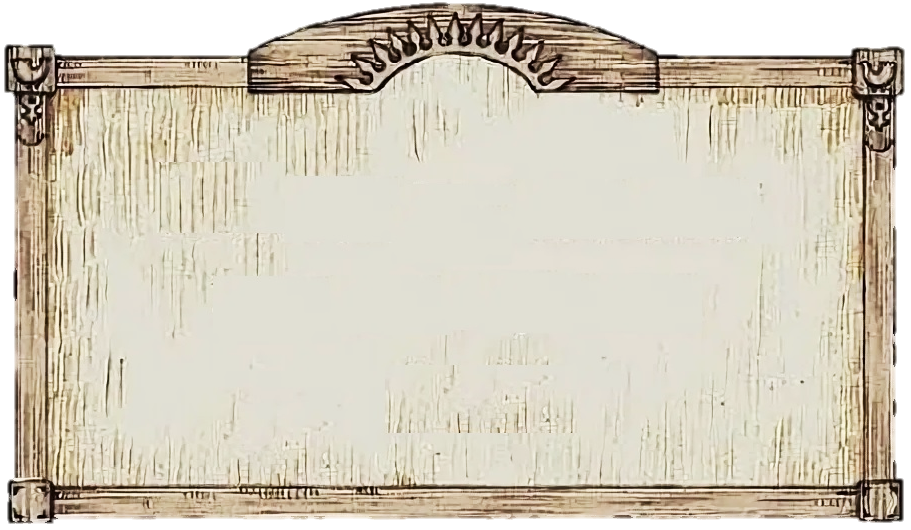 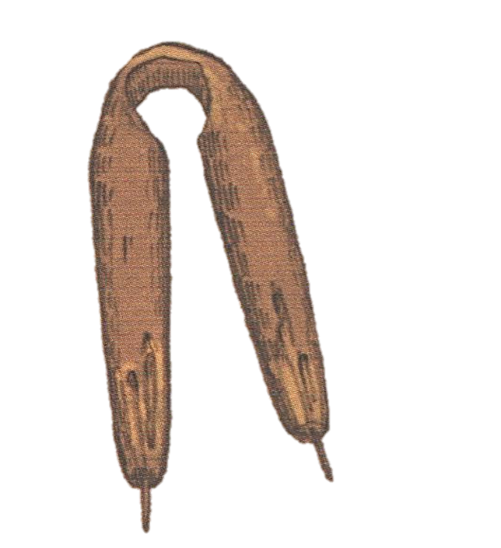 Циркуль
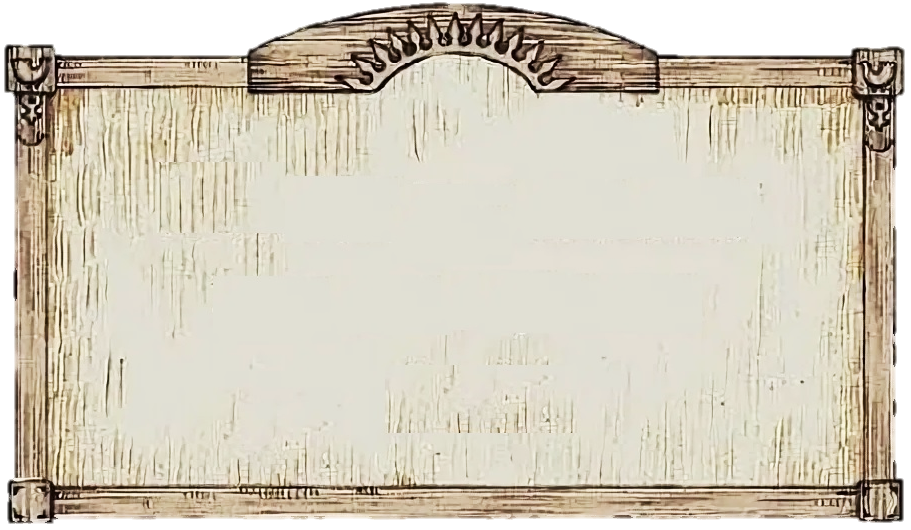 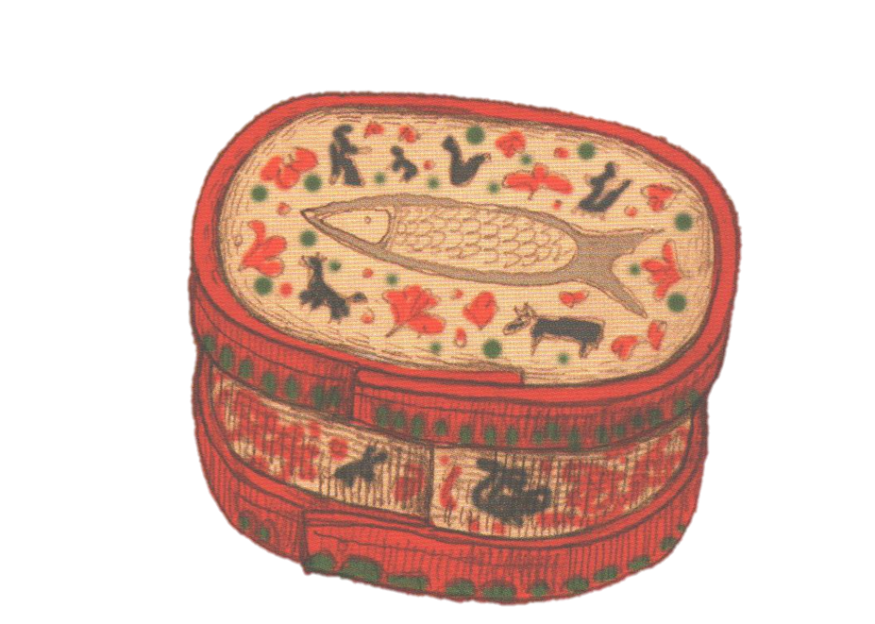 Мыкальница,
 короб для мотков ниток 
или веретён с нитками
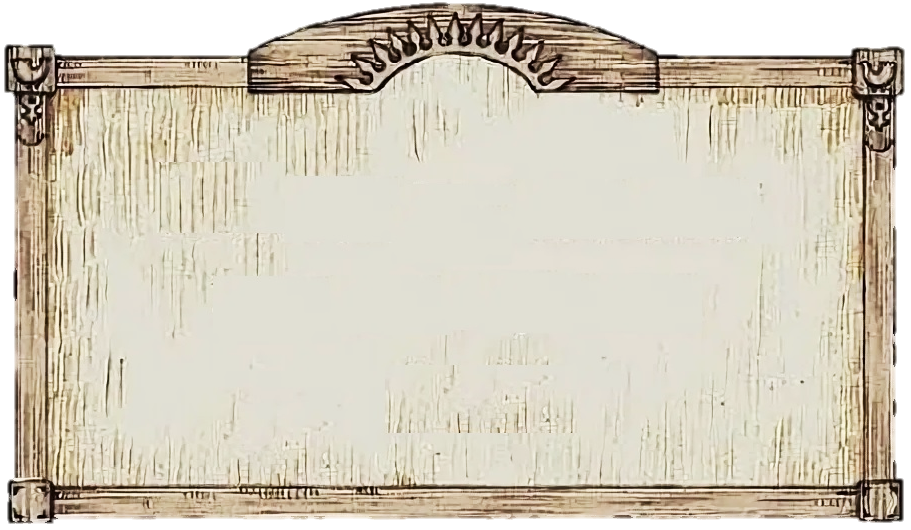 «Мастера и умельцы 
старой России»

историко-познавательный проект
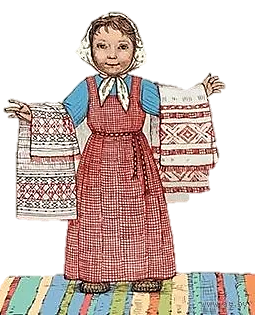 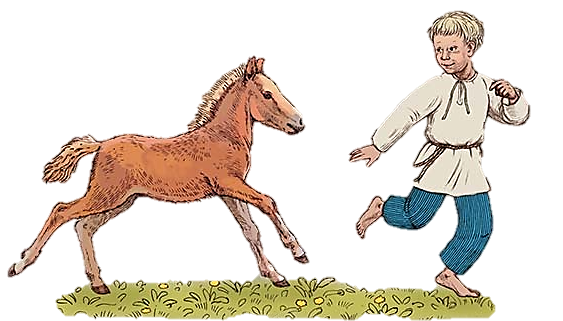 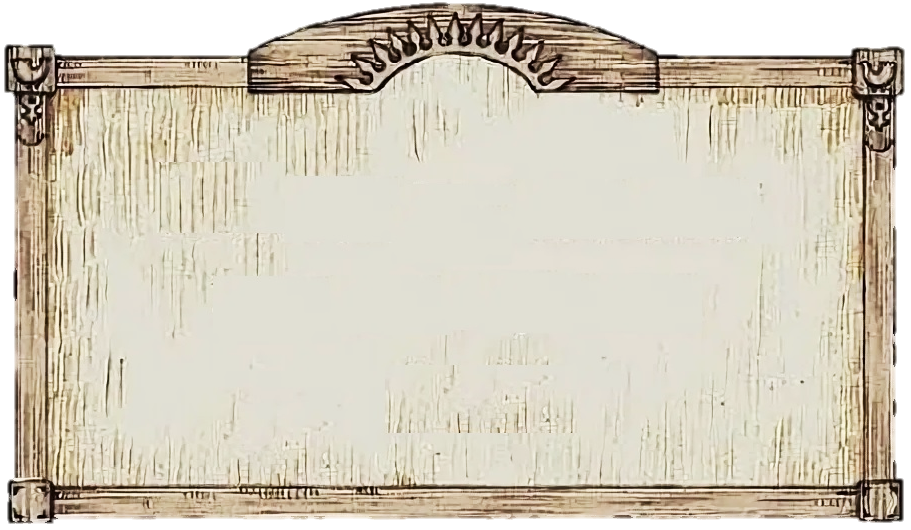 Цель проекта:

Расширение общекультурного кругозора
Детей с ОВЗ (с нарушениями слуха 
и тяжелыми нарушениями речи)
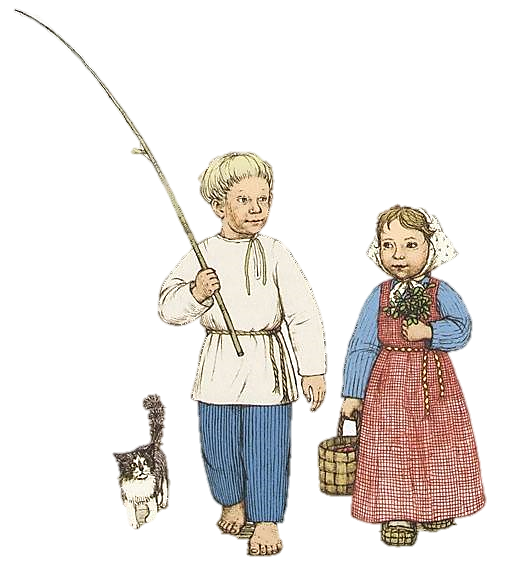 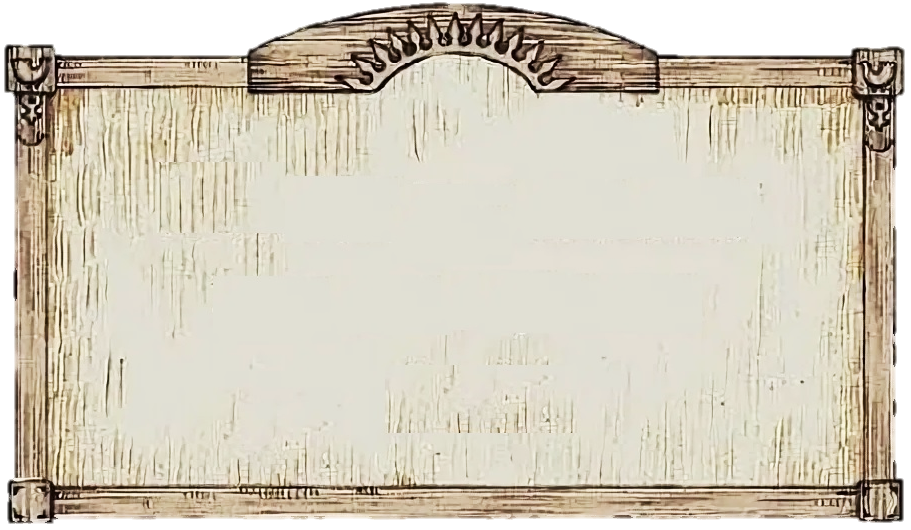 Задачи проекта:

– Знакомство с особенностями 
старых ремёсел

 – организовать мастер–классы 
по старым профессиям
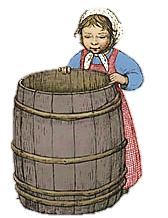 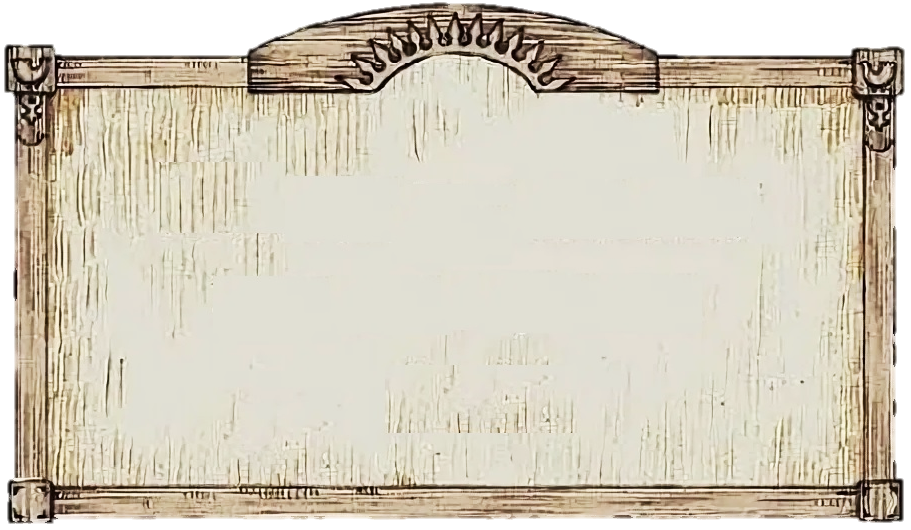 Сроки реализации 
проекта:

С января по декабрь 2023 года
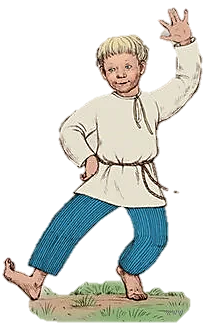 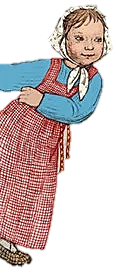 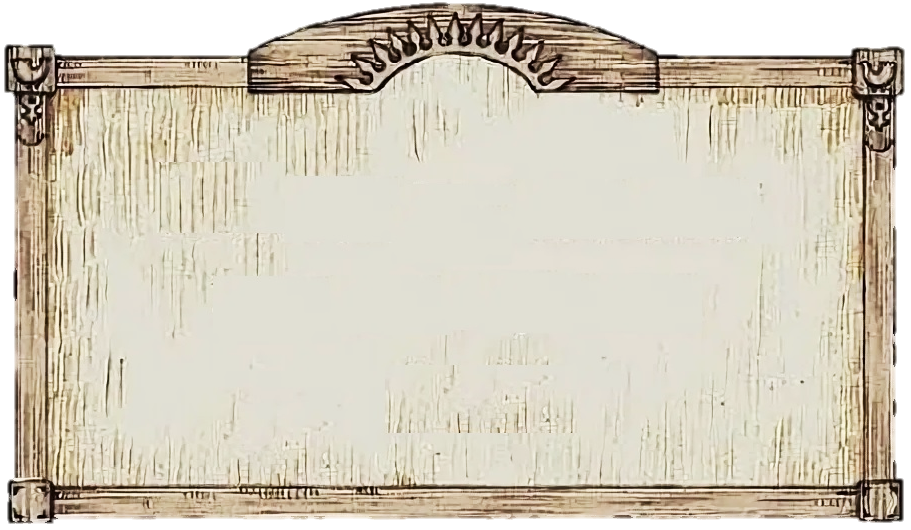 Участники
проекта:

– подростки с ОВЗ
– сотрудники библиотеки
– мастера народного 
декоративно – прикладного искусства
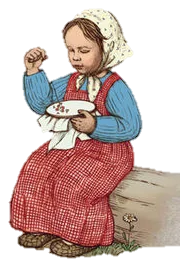 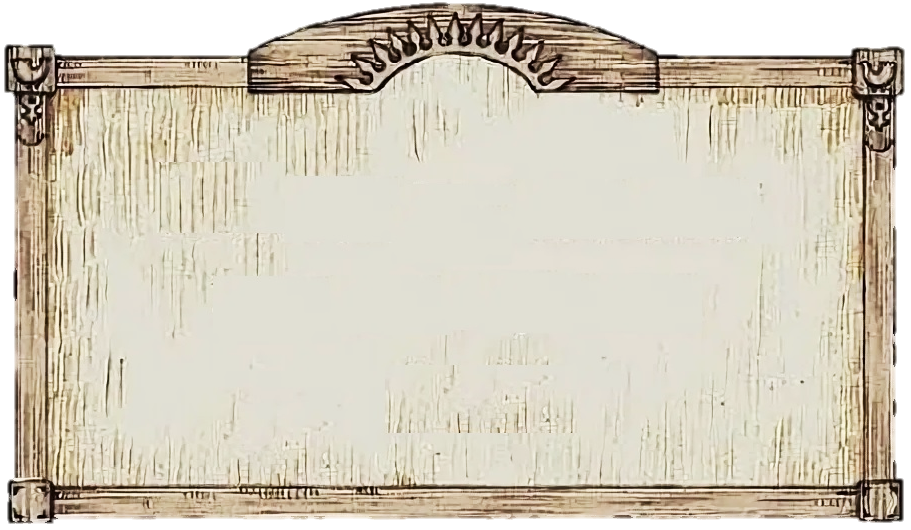 Содержание проекта:

Проект направлен на расширение общекультурного кругозора с помощью встреч с мастерами, познавательных часов, мастер–классов, викторин, виртуальных путешествий.
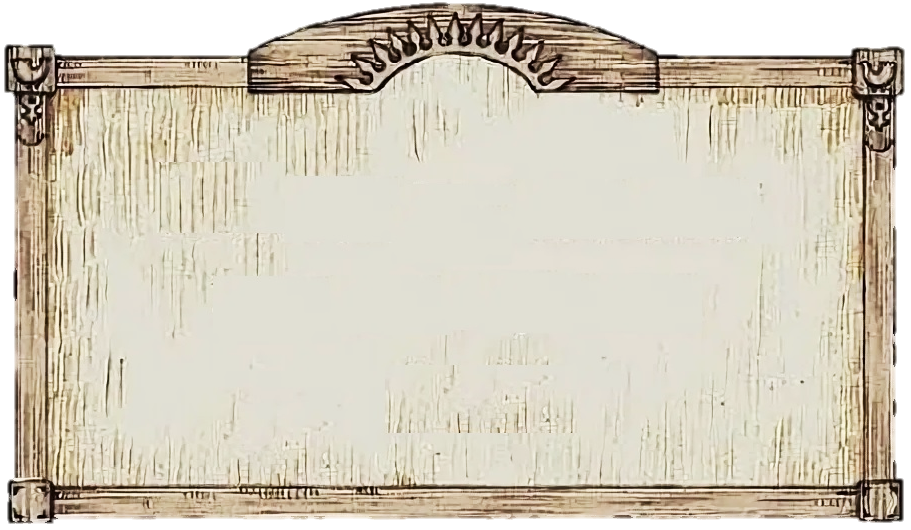 Уникальность проекта:

знакомство с тонкостями древнего ремесла, сохранившегося до наших дней, 
с помощью мастеров–умельцев
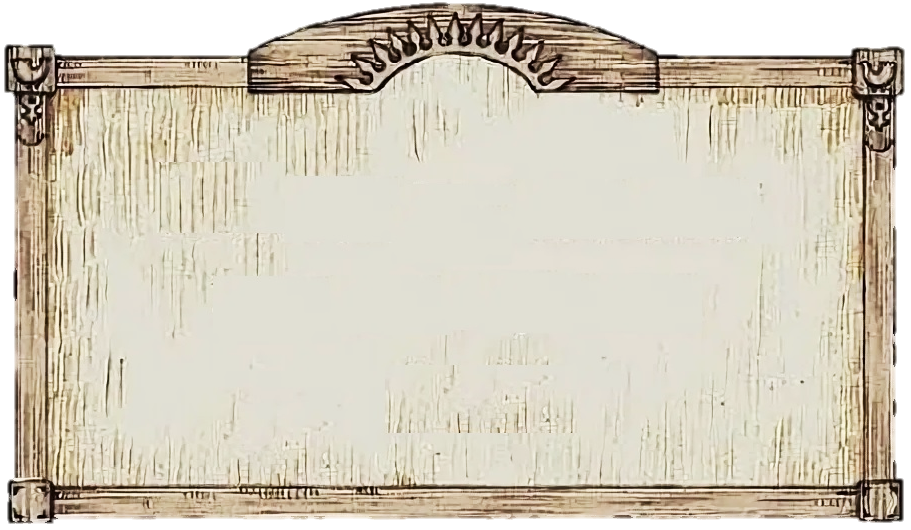 «История русской 
деревни» 

путешествие в историю
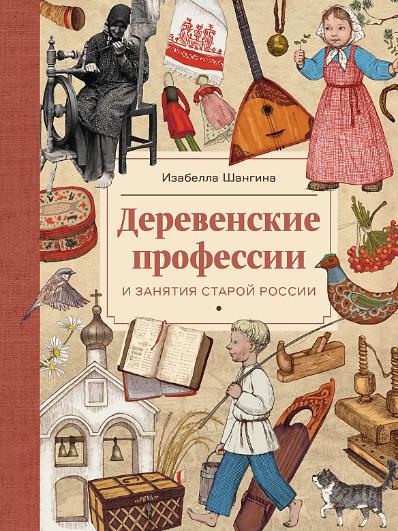 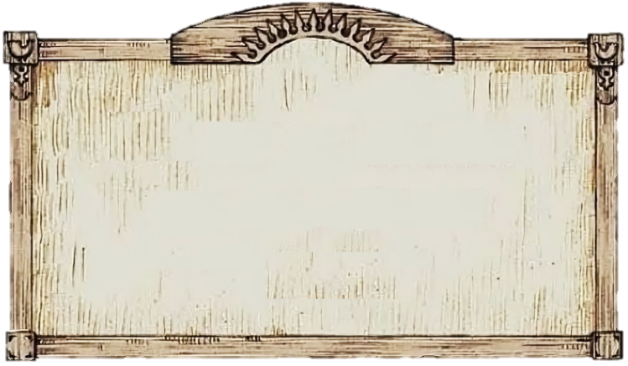 «История русской 
деревни» 

путешествие в историю
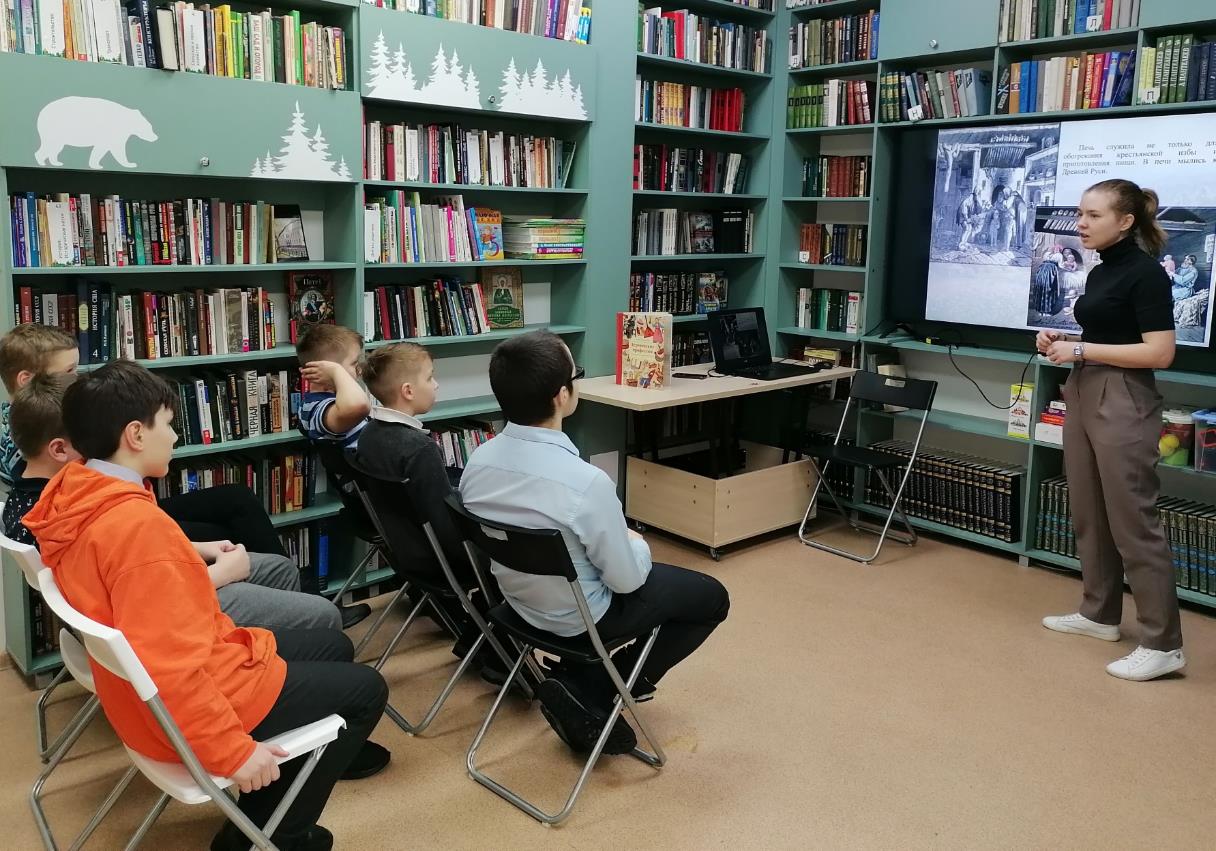 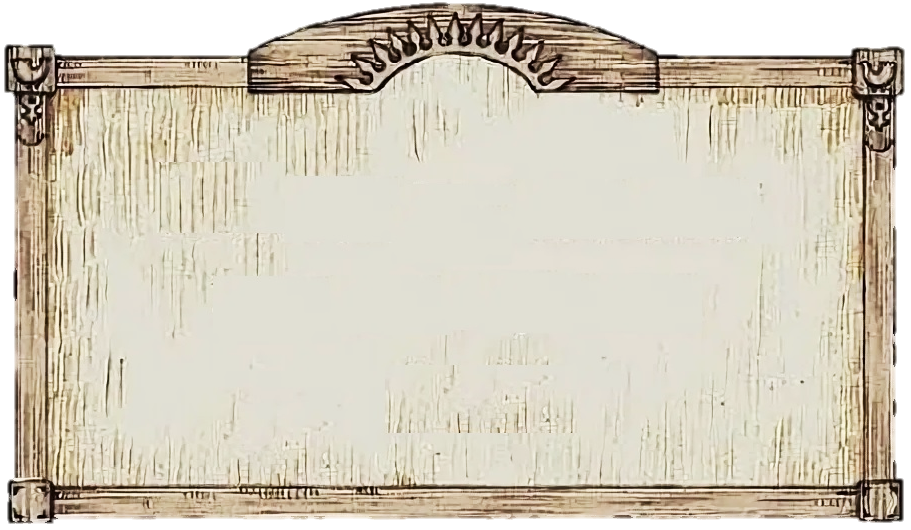 «Прядение и ткачество»

 историко – познавательный час
 встреча с мастерицей
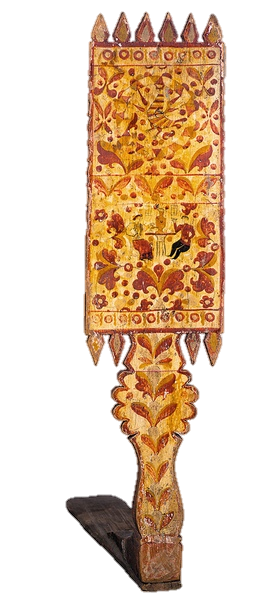 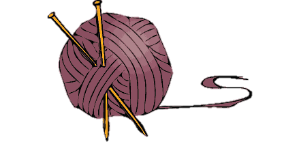 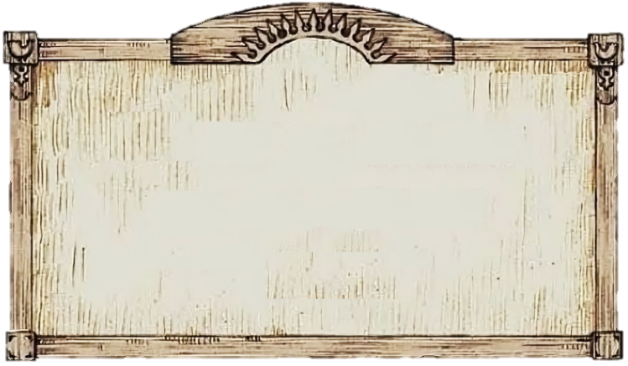 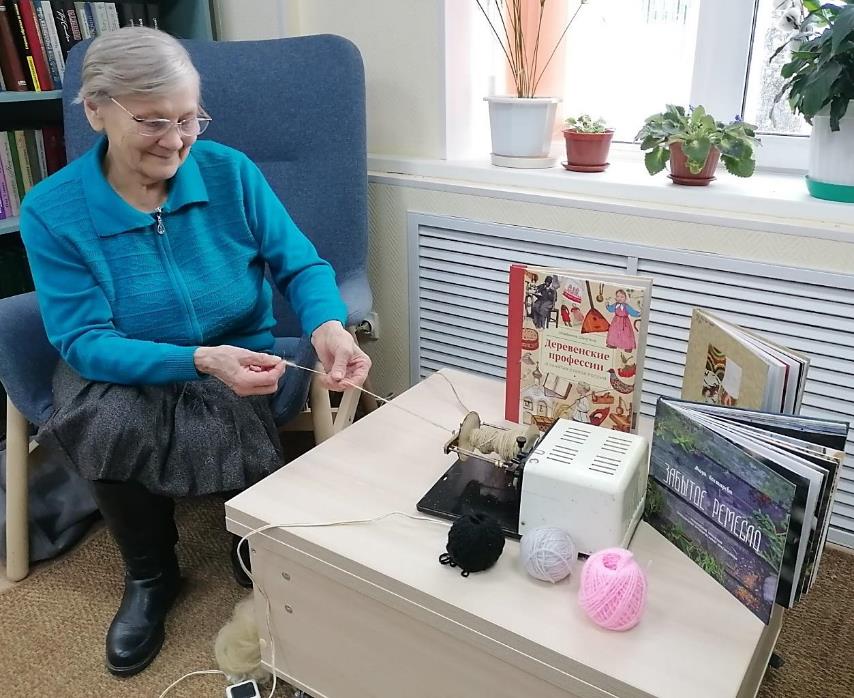 «Прядение и 
ткачество»
 историко – познавательный час
 встреча с мастерицей
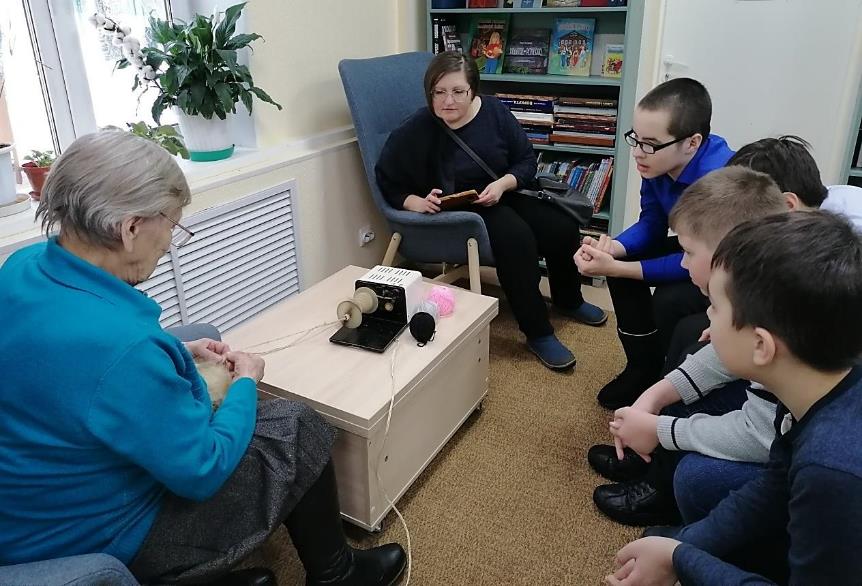 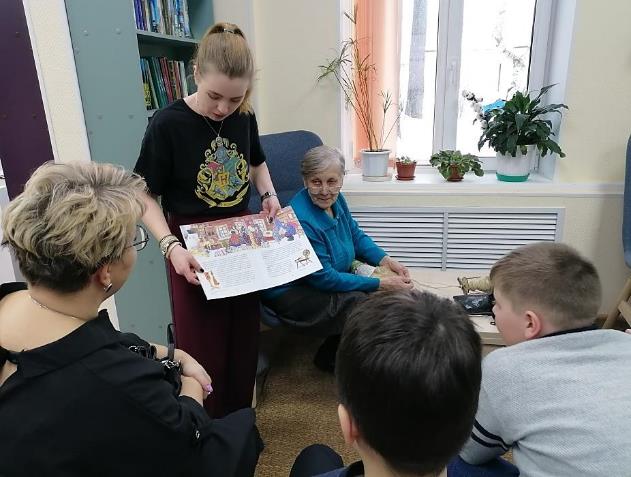 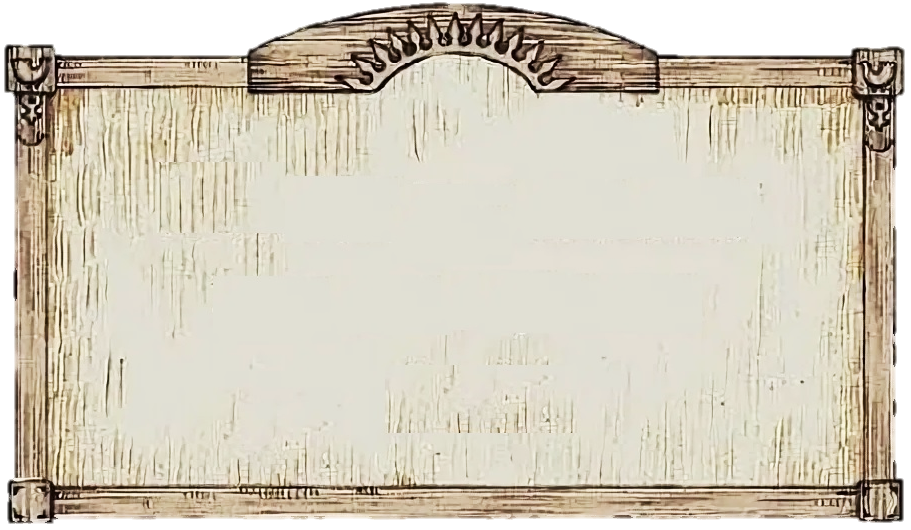 «Кто вышивает, 
тому скучно не бывает»
  
познавательный час 
 встреча с вышивальщицей
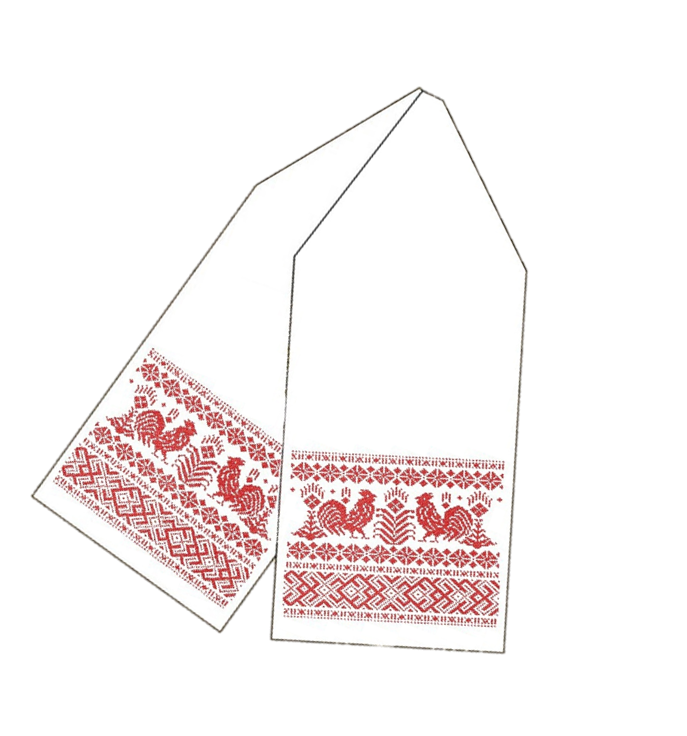 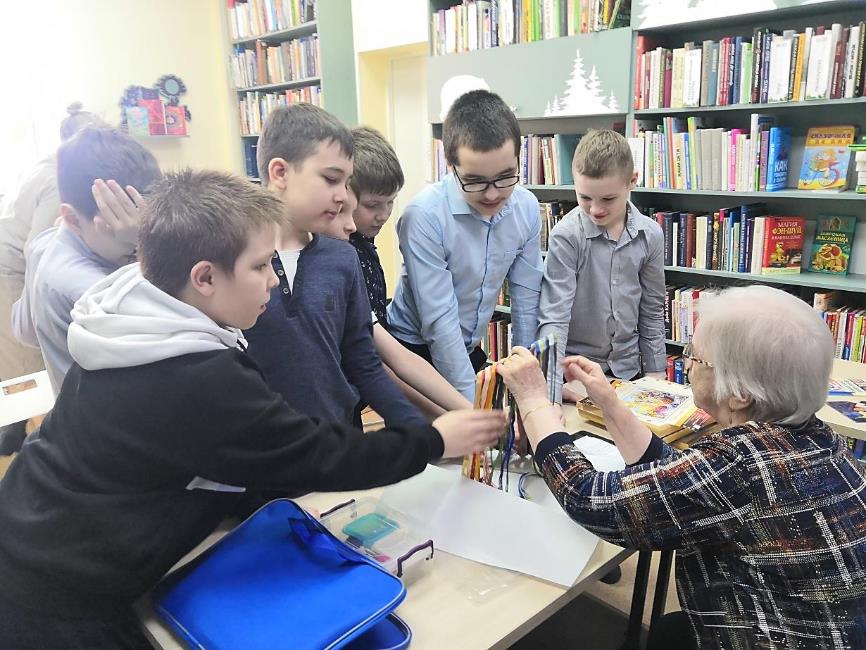 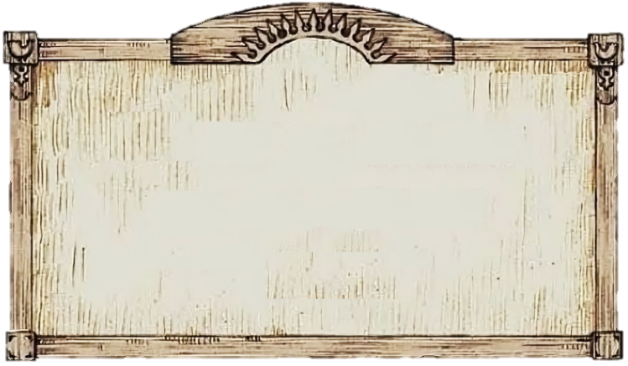 «Кто вышивает, 
тому скучно не бывает»
  
познавательный час 
 встреча с вышивальщицей
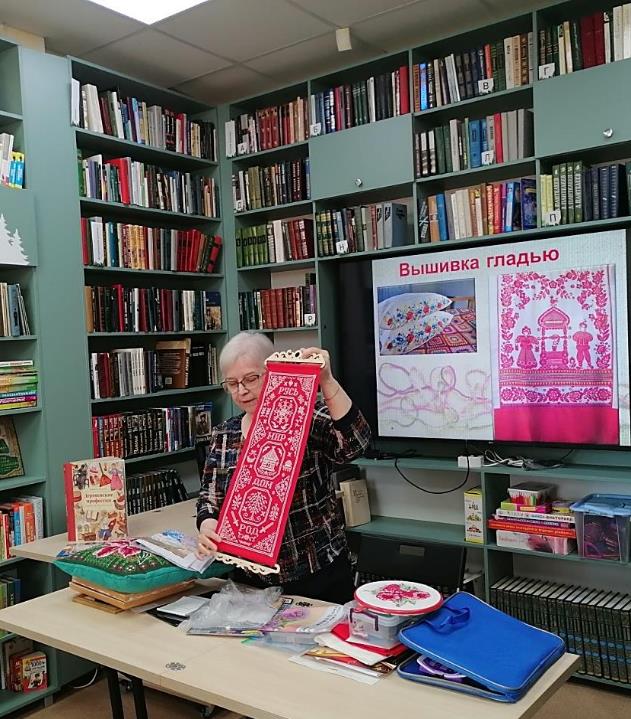 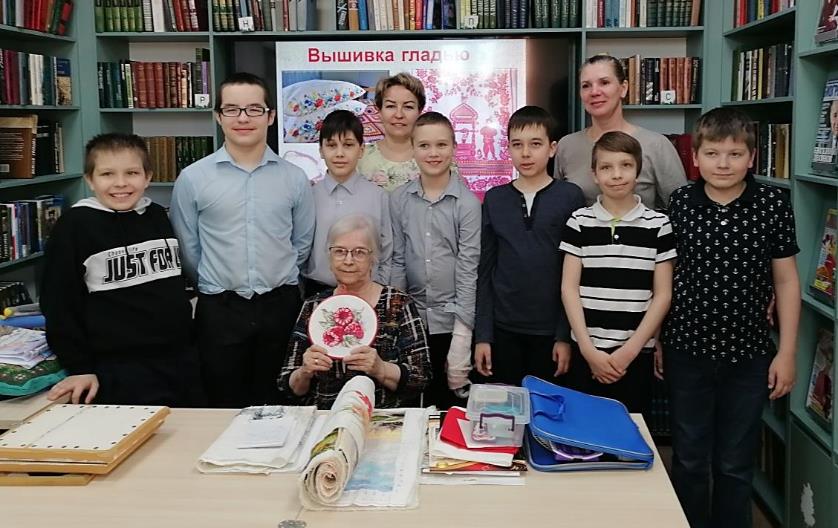 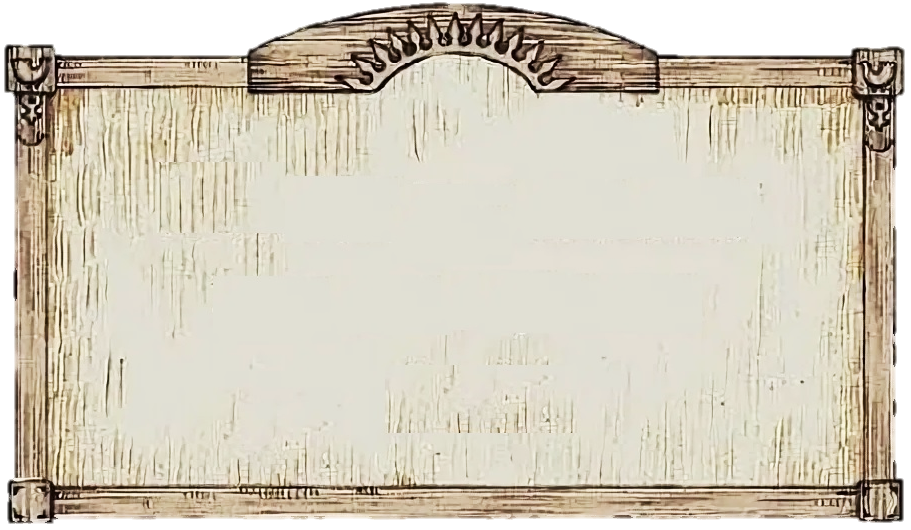 «Деревянных дел 
мастера»

 познавательный час 
 встреча с мастером по дереву
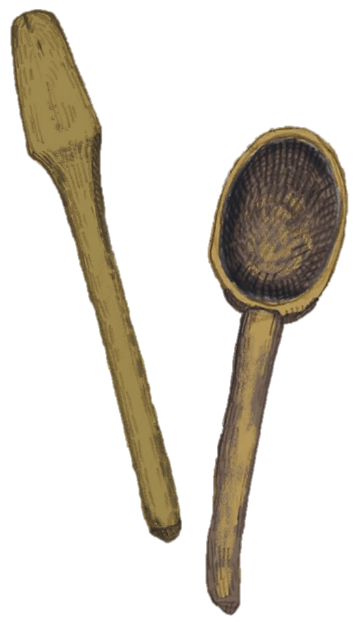 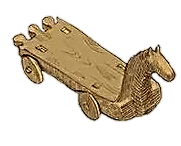 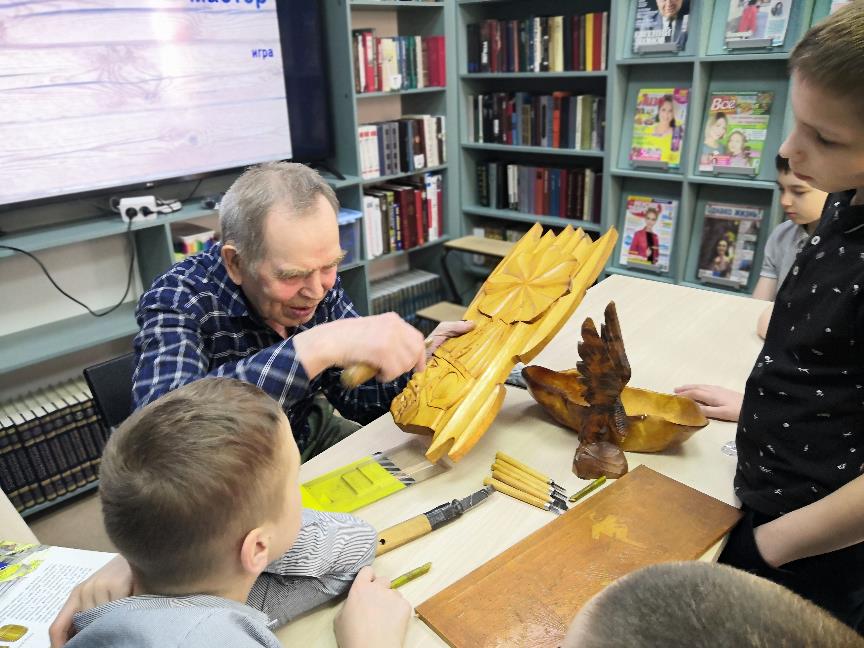 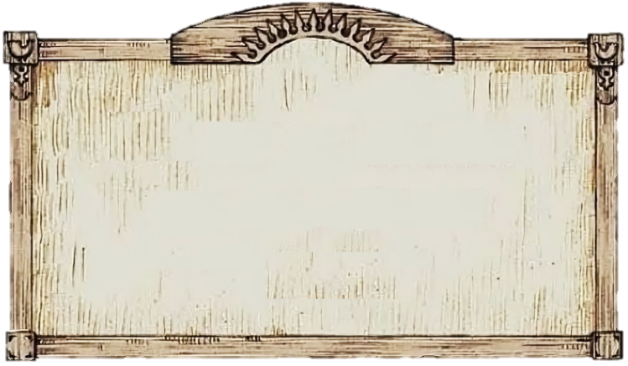 «Деревянных дел 
мастера»

 познавательный час 
 встреча с мастером по дереву
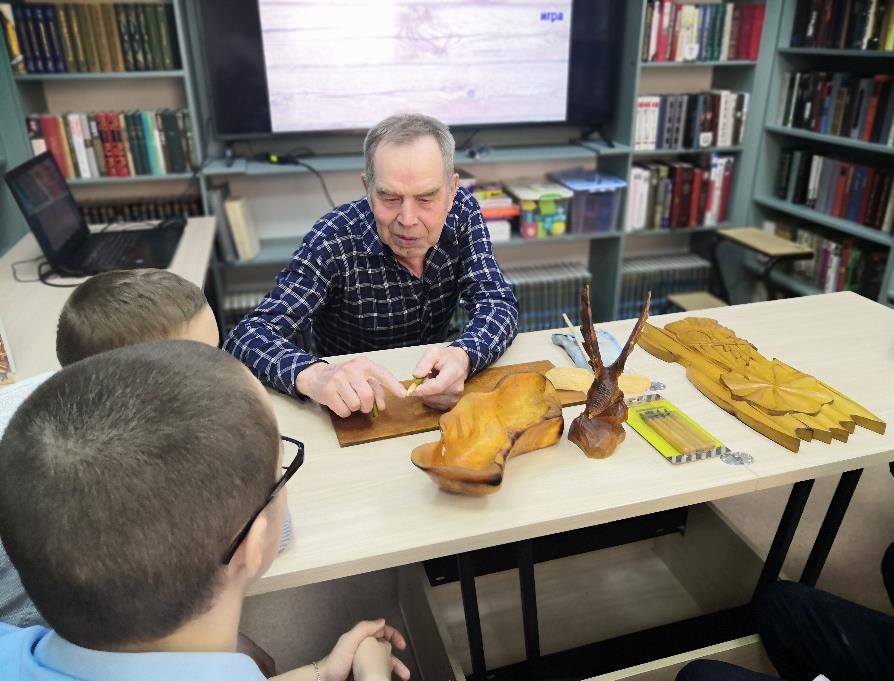 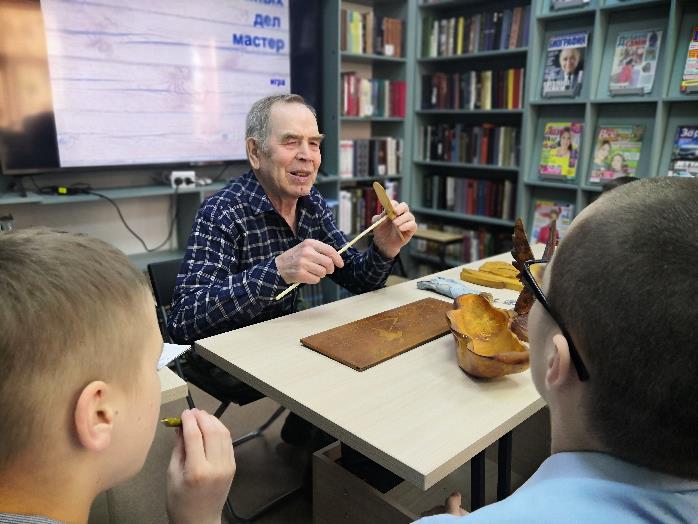 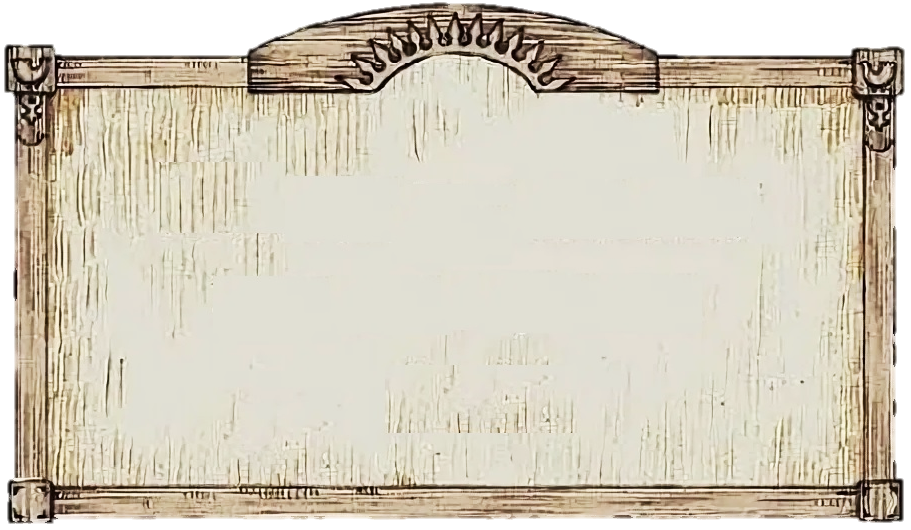 «Умельцы –
 земледельцы» 
 
литературно – 
познавательная программа
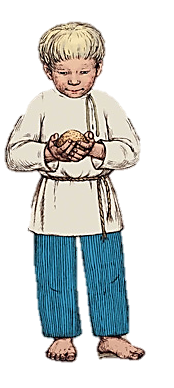 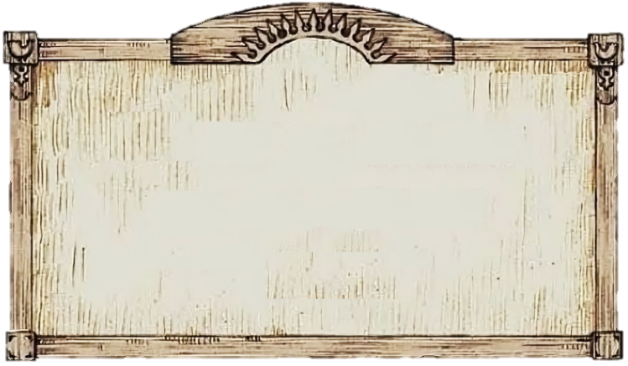 «Умельцы –
 земледельцы» 
 
литературно – 
познавательная программа
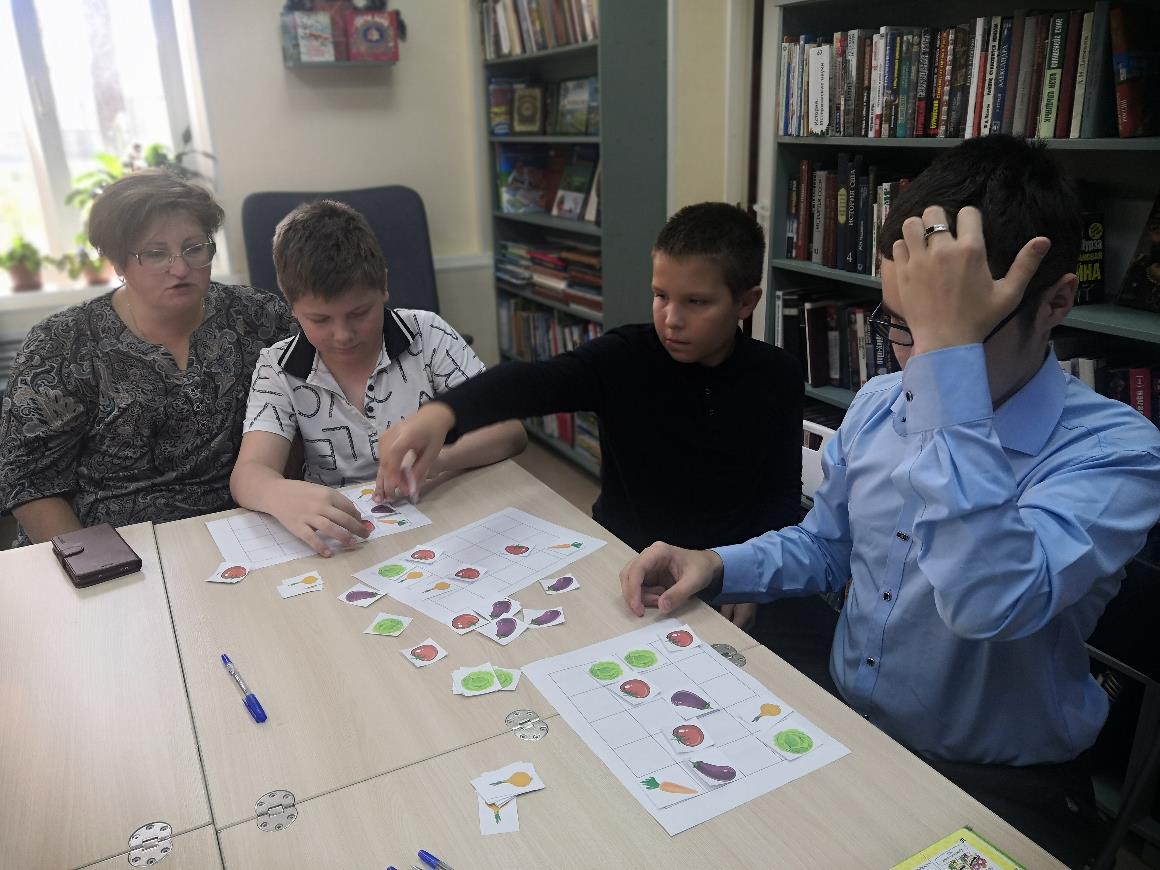 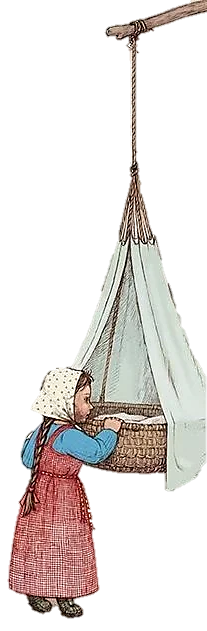 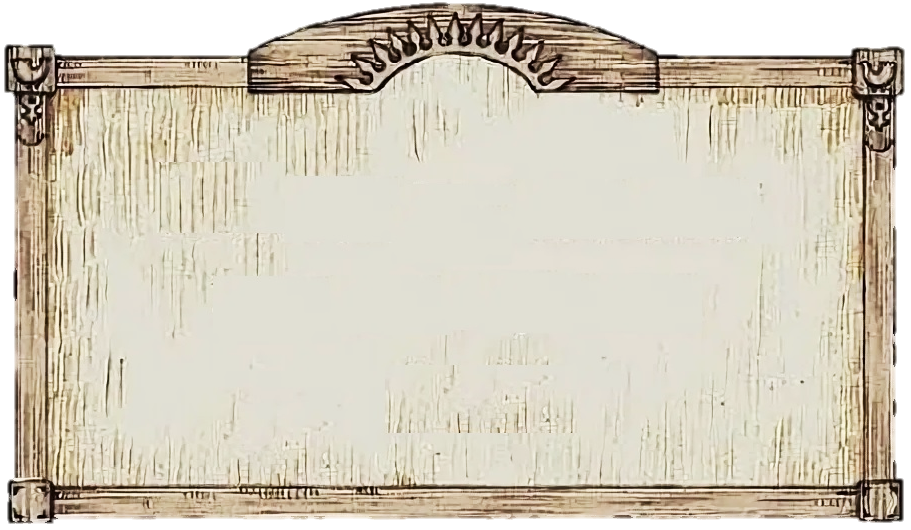 «В старину бывало так»
 
 фольклорные посиделки
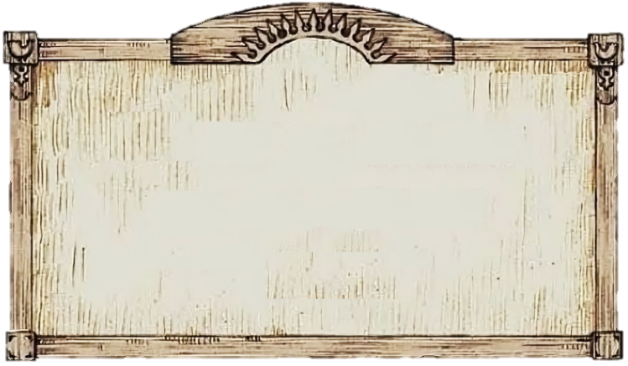 «В старину бывало так»
 
 фольклорные посиделки
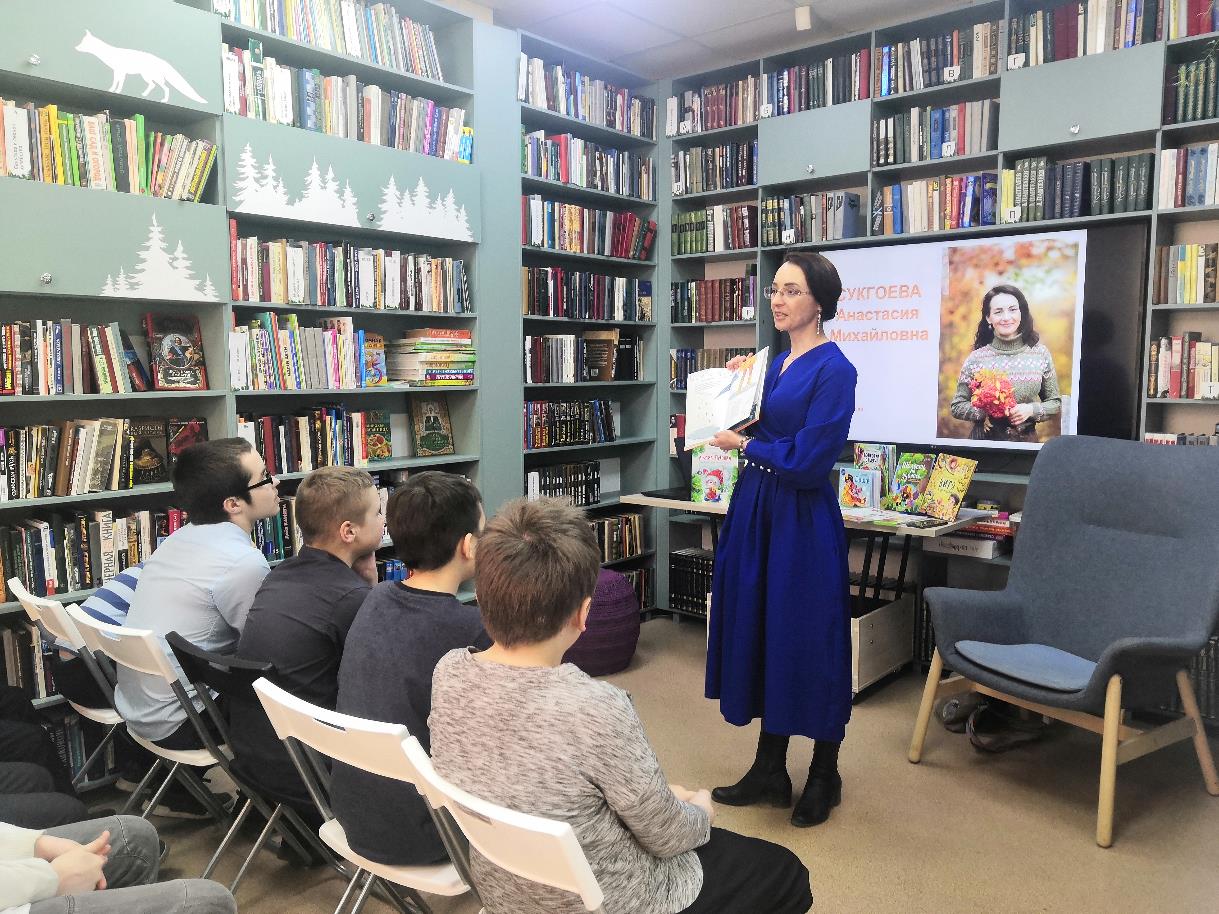 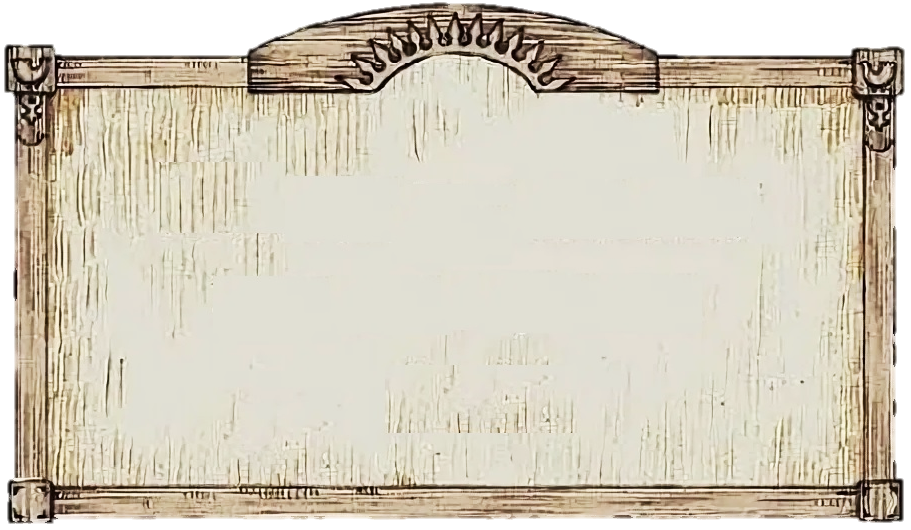 «По следам охотника»
 
 познавательный час
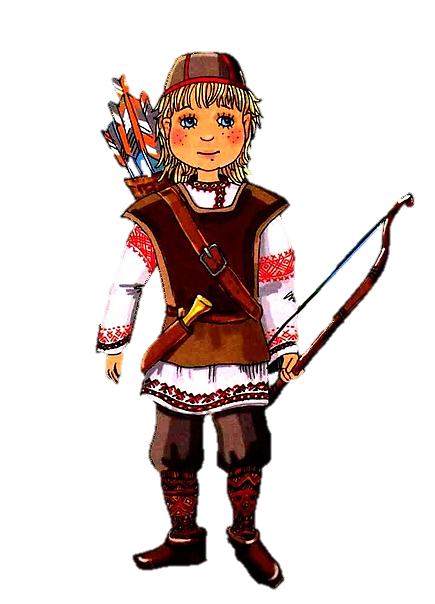 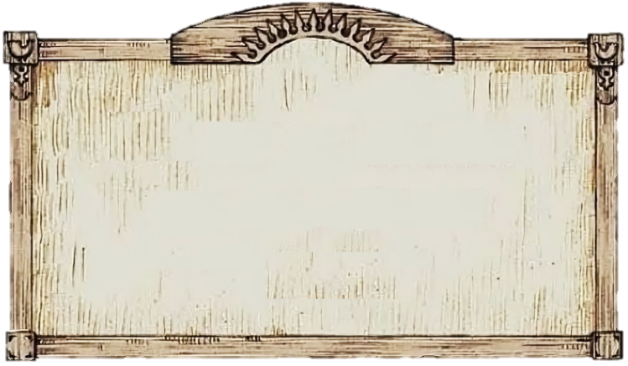 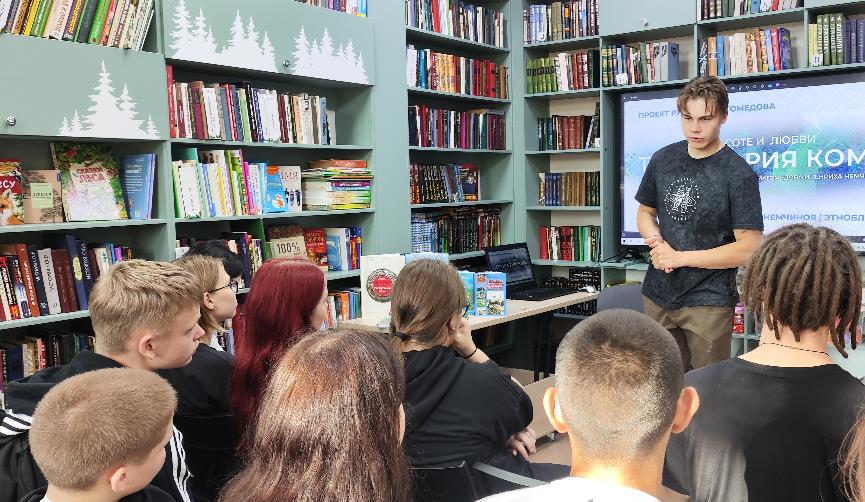 «По следам охотника»
 
 познавательный час
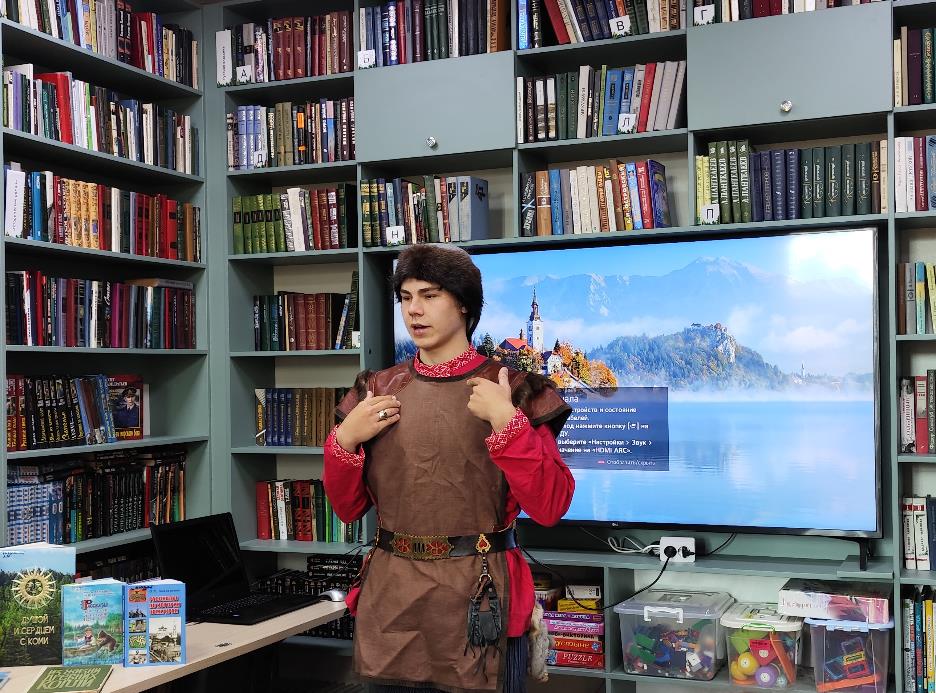 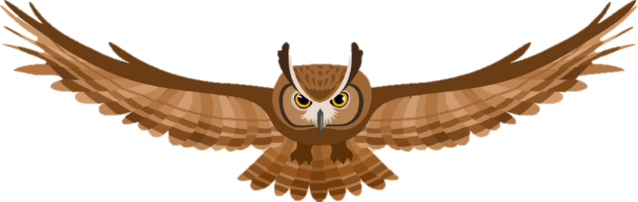 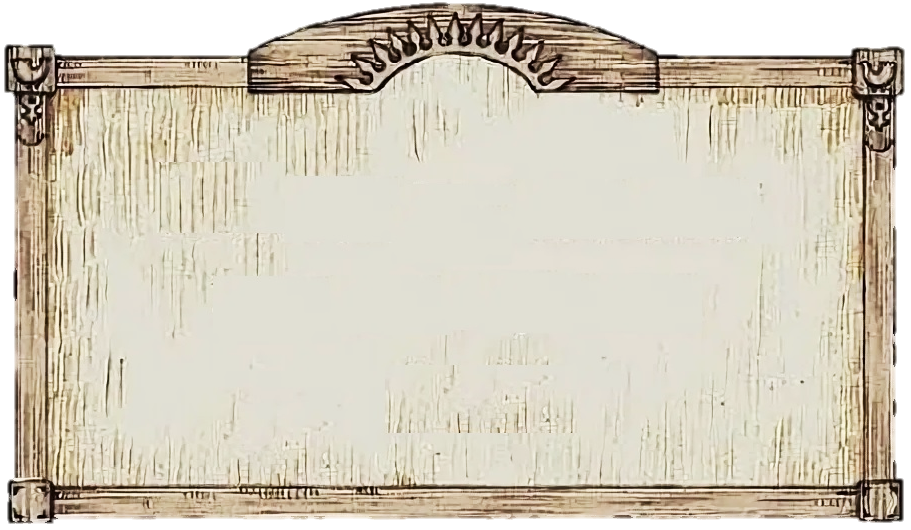 «О чем шумит лес»
 
 час информации
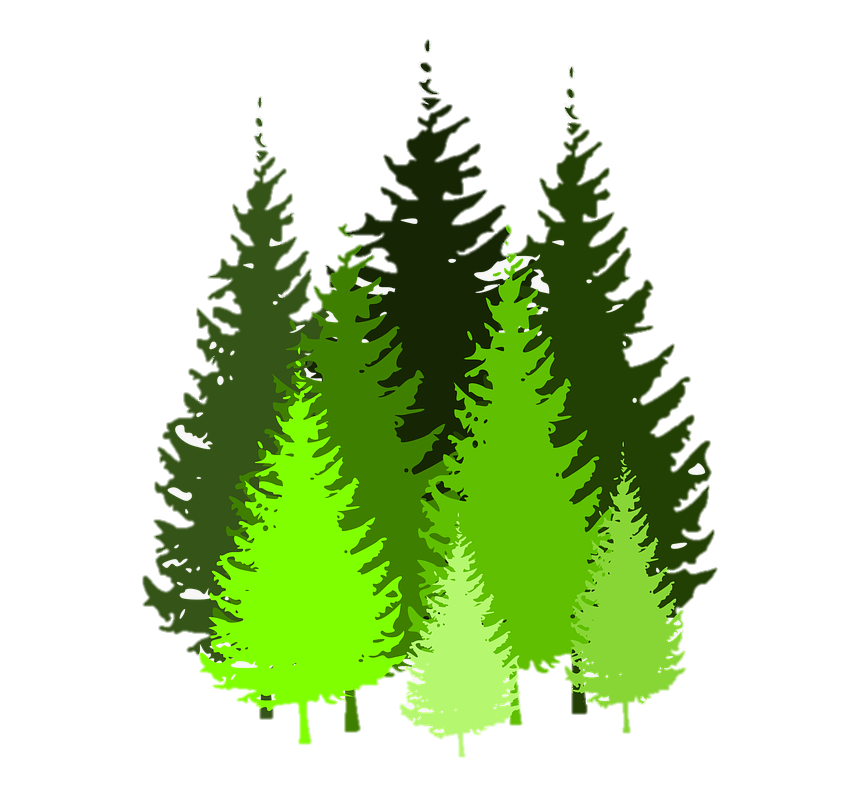 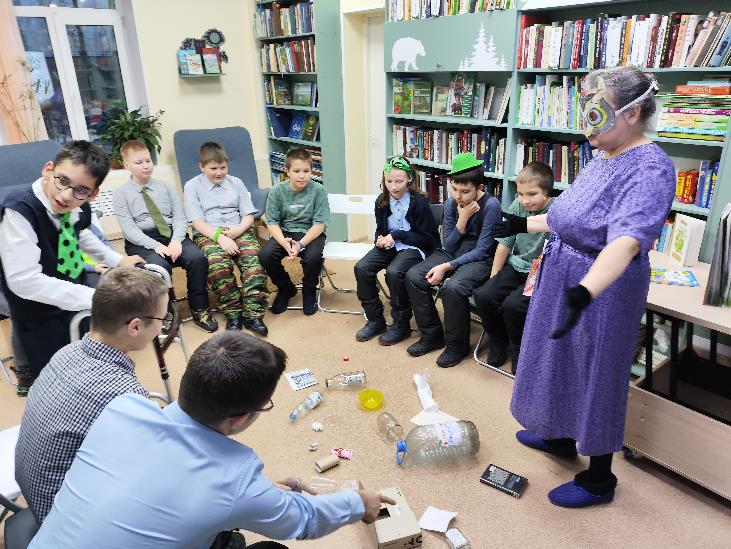 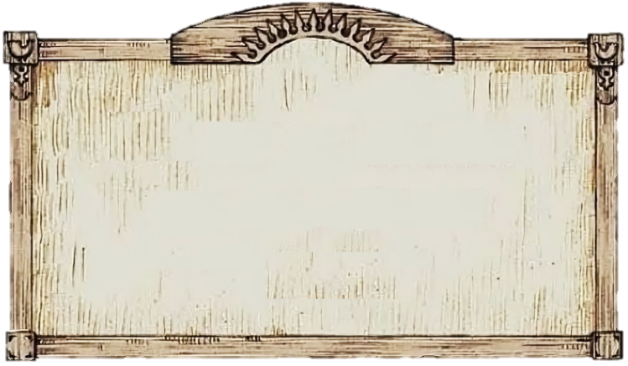 «О чем шумит лес»
 
 час информации
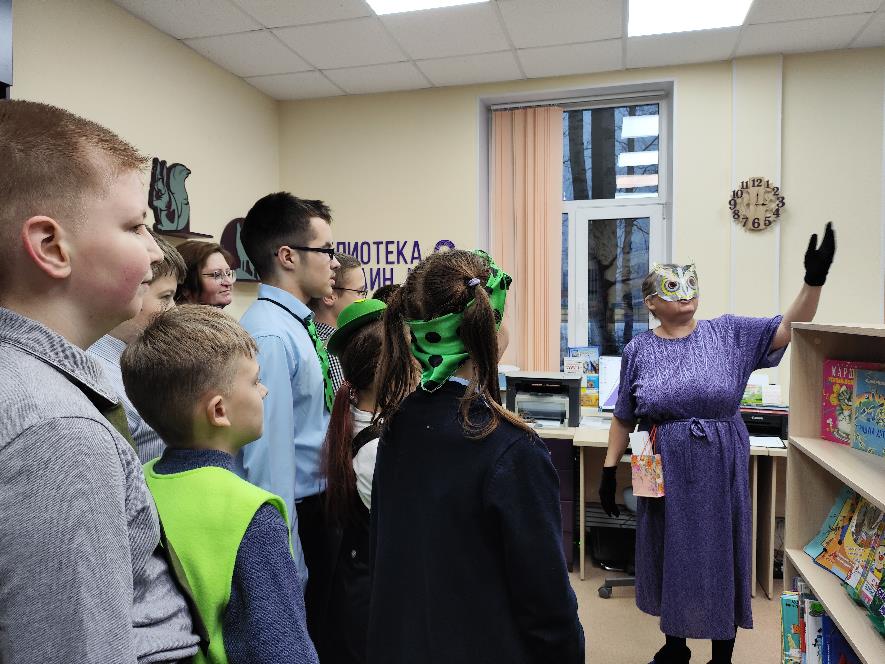 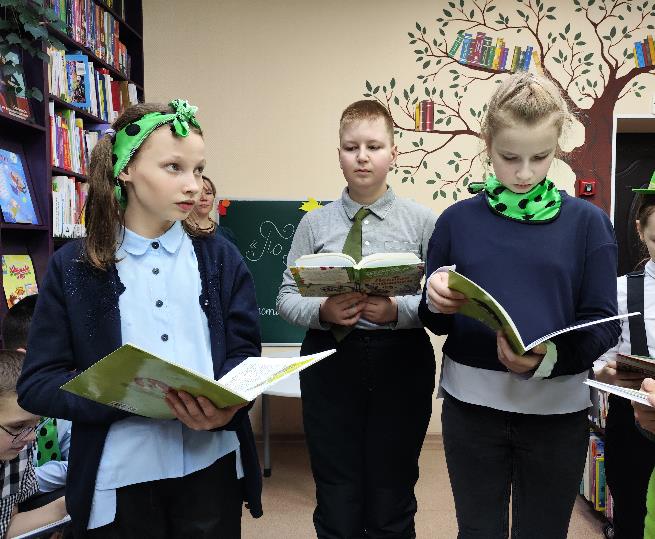 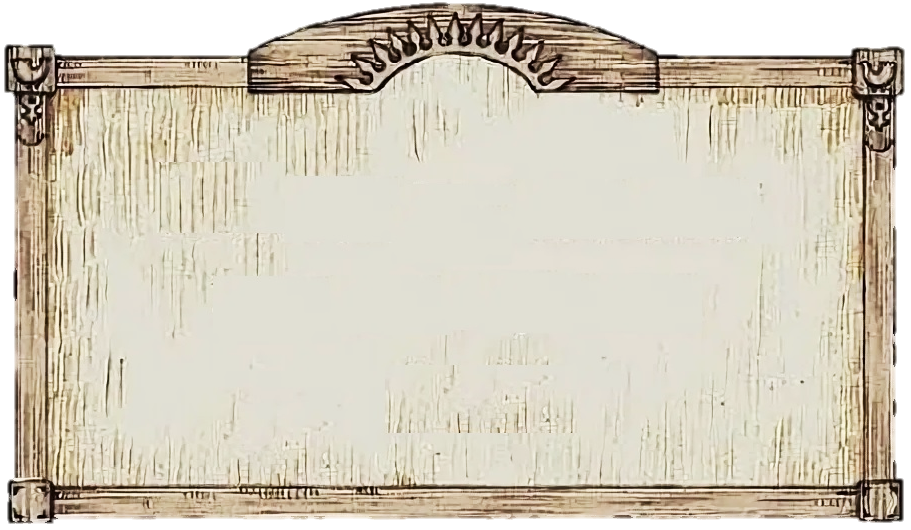 Результаты проекта:


– У подростков сформировались представления о крестьянских, бытовых, трудовых навыках, сопровождающих этот труд

– Расширился кругозор с помощью мастер–классов. Подростки смогли попрактиковаться в освоении этих ремёсел
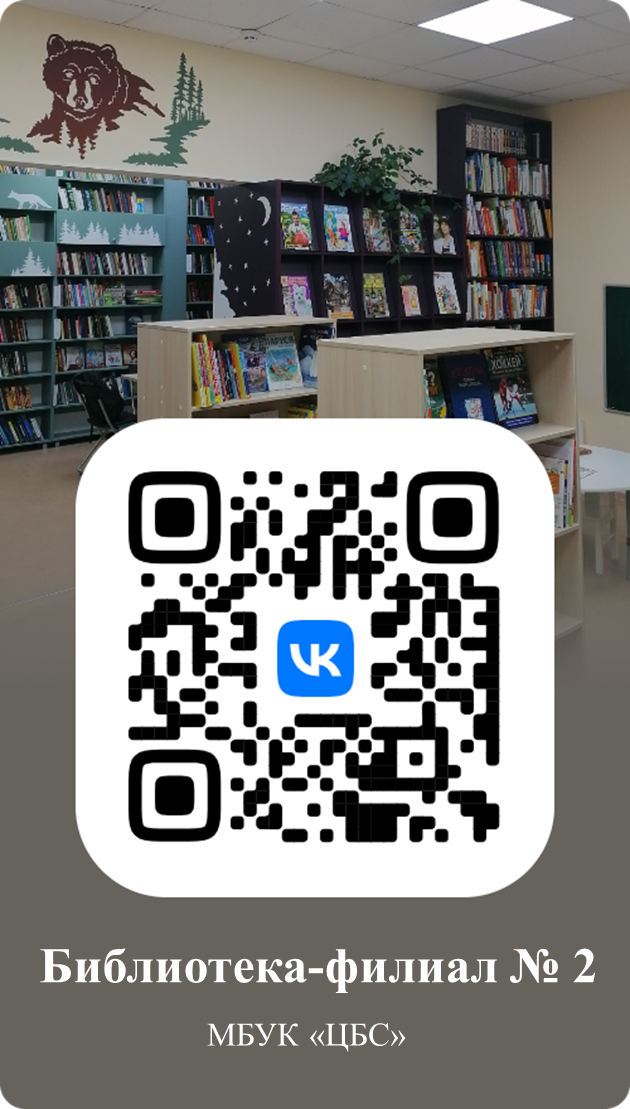 Над проектом
«Мастера и умельцы старой России»
 работали:

Осипова Анастасия Евгеньевна

Лосева Анастасия Александровна